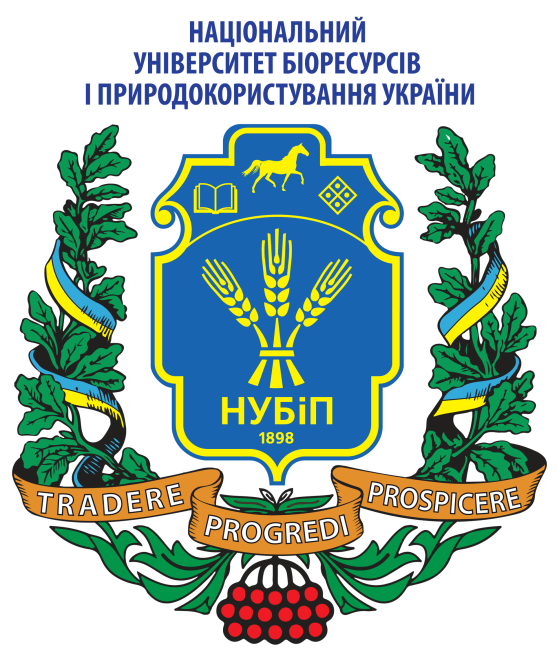 Аналіз додаткових балів
 до академічної стипендії
Директор ННЦ виховної роботи і соціального розвитку, кандидат психологічних наук, доцент Ржевський Геннадій Миколайович
Структура додаткових балів за ННІ/факультетами та діяльності студентів НУБІП України, 2020-2021 р.р.
Аналіз додаткових балів у кількісному відношенні по університету
Додаткові бали за структурою по університету, %
2021 рік
2020 рік
Кількість студентів з показником
 0 додаткових балів до академічного рейтингу перший зимовий семестр 2021 року
Загальна кількість студентів, що отримали 0 балів становить  - 1594
Кількість студентів з показником 0 додаткових балів до академічного рейтингу, 2019-2020 р.р.
Кількість студентів з показником 10 додаткових балів до академічного рейтингу перший зимовий семестр 2021 року
Кількість студентів з показником 10 додаткових балів до академічного рейтингу, 2019-2020 р.р.
Аналіз додаткових балів  у відсотковому відношенні по ННІ ПО
Аналіз додаткових балів по механіко-технологічному факультету
Аналіз додаткових балів по факультету захисту рослин та біотехнологій
Аналіз додаткових балів по факультету землевпорядкування
Аналіз додаткових балів  у відсотковому відношенні по гуманітарно-педагогічному факультету
Аналіз додаткових балів по факультету інформаційних технологій
Аналіз додаткових балівпо агробіологічному факультету
Аналіз додаткових балів по факультету аграрного менеджменту
Аналіз додаткових балів по факультету конструювання і дизайну
Аналіз додаткових балів по ННІ ЕА та Е
Аналіз додаткових балів  у відсотковому відношенні по юридичному факультету
Аналіз додаткових балів по факультету ветеринарної медицини
Аналіз додаткових балів по ННІ Л та СП Г
Аналіз додаткових балів по економічному факультету
Аналіз додаткових балів по факультету ХТ та ЯП АПК
Аналіз додаткових балівпо факультету тваринництва та водних біоресурсів
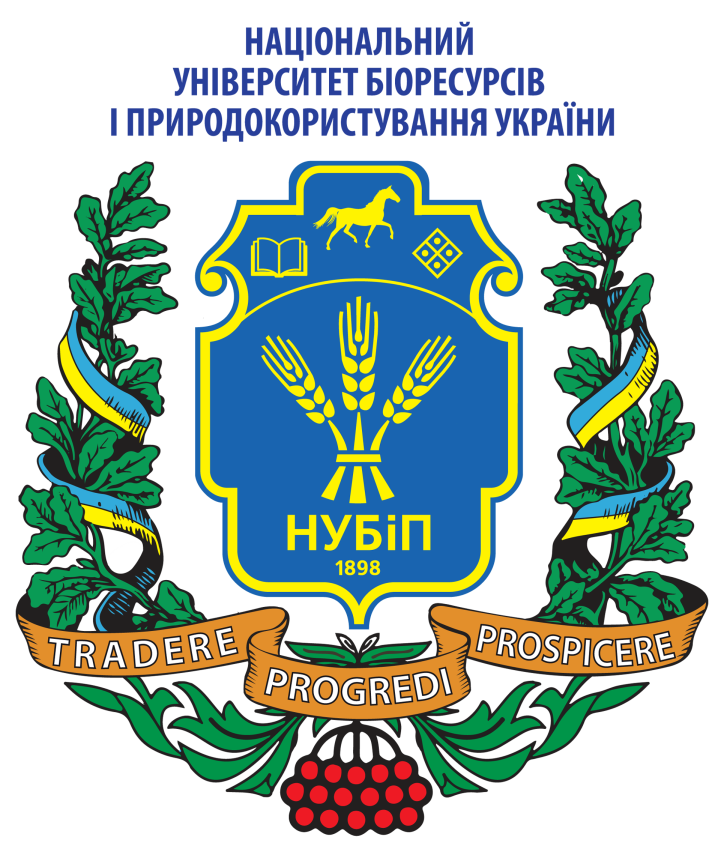 ДЯКУЮ ЗА УВАГУ!